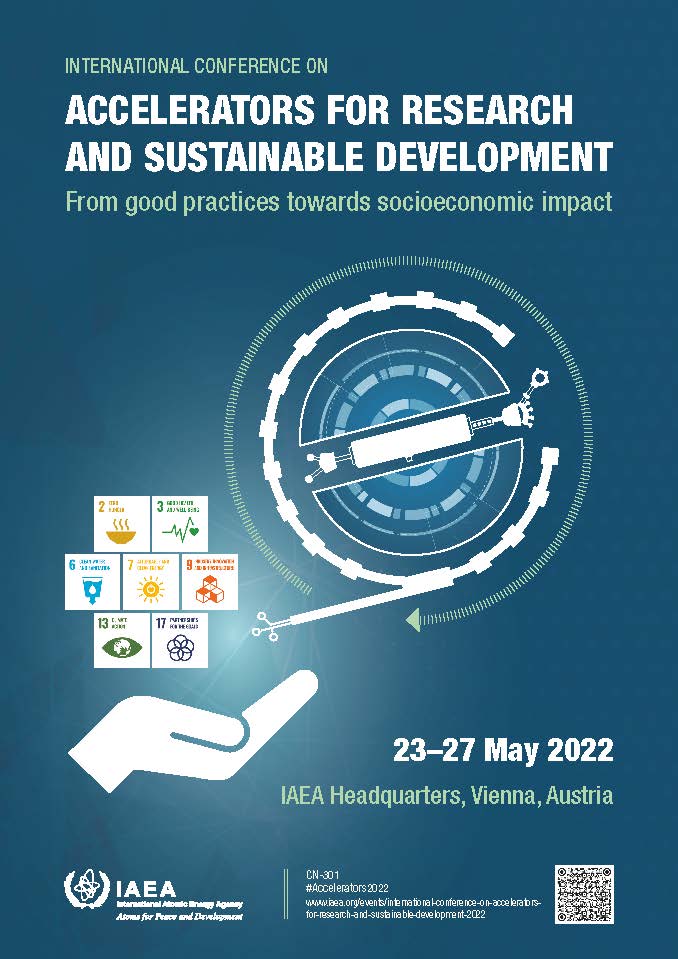 IAEA-CN301-xxx
Title
subtitle
Name of Author(s)
Name of Author(s)
…..
Department Name(s) and/or Institution Name(s)
Department Name(s) and/or Institution Name(s)
…..

(contact-email@email.com)
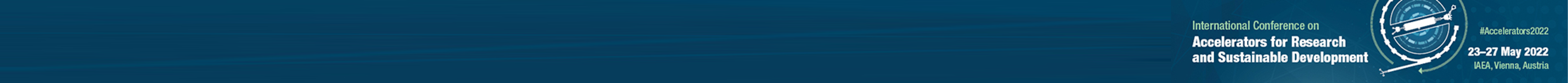 IAEA-CN301-xxx
Slide  x/n
Speaker name …………….
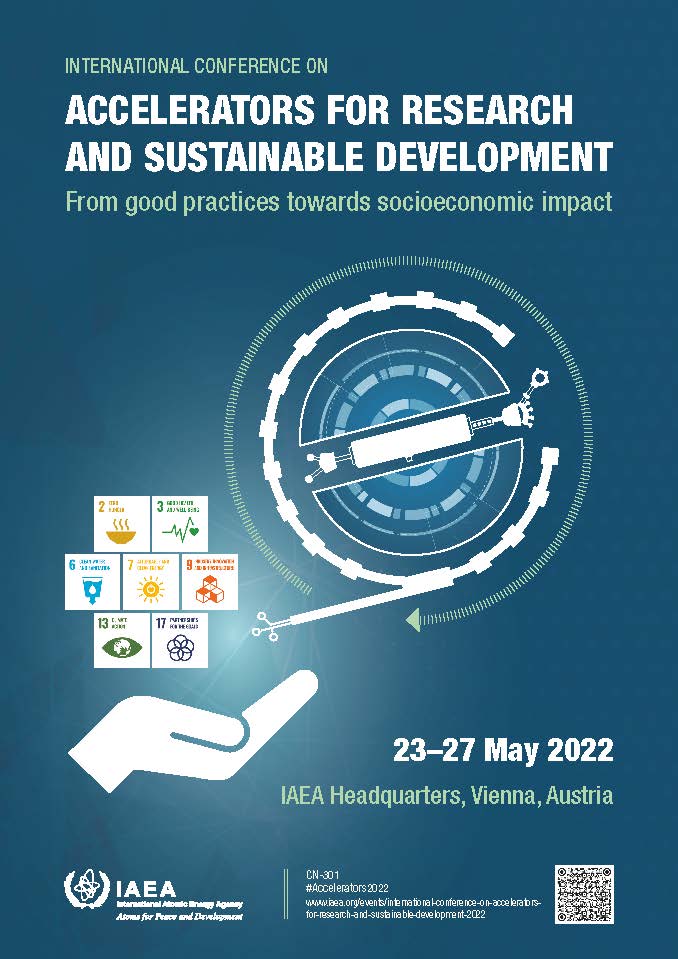 Thank you
Acknowledgements